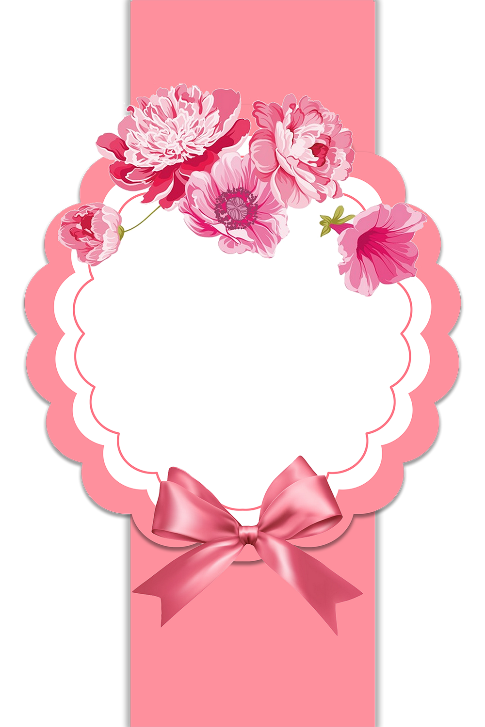 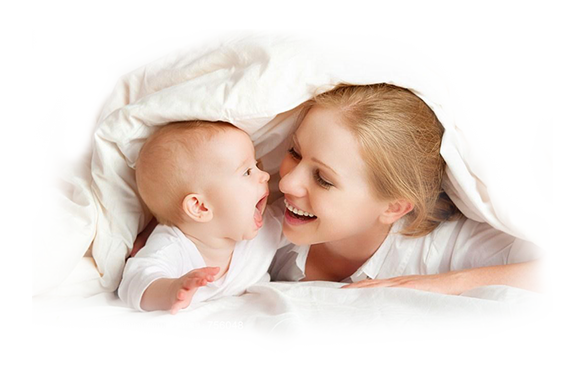 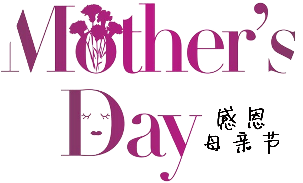 感恩母亲节主题模板
汇报人：PPT818      时间：XX年XX月
1.
2.
3.
4.
请填写标题
请填写标题
请填写标题
请填写标题
目  录
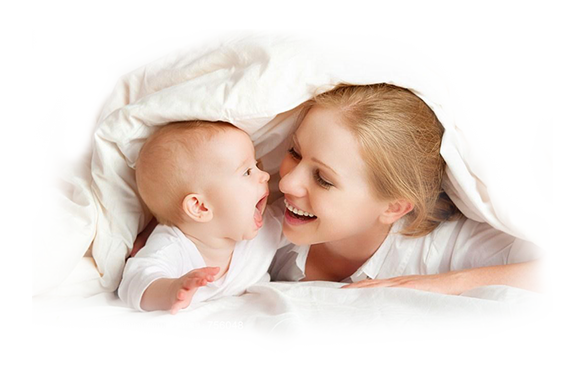 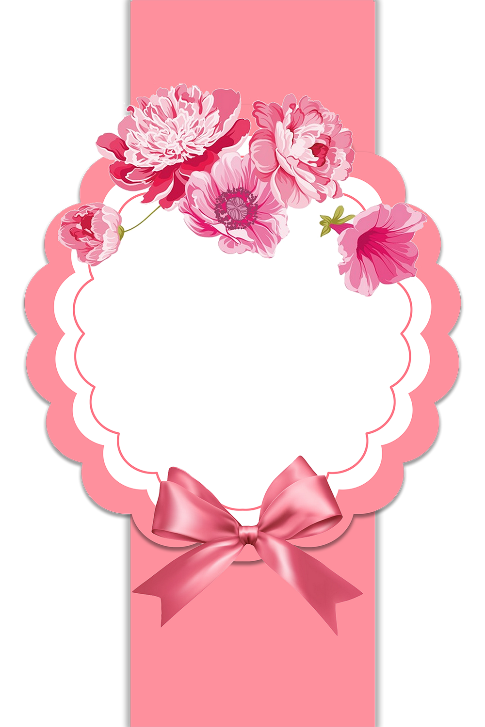 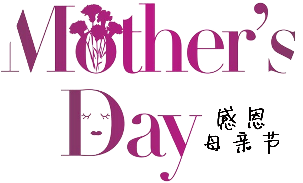 1.
请填写标题
PowerPoint Template
2011
2013
2015
2018
点击添加标题
点击添加标题
点击添加标题
点击添加标题
这里输入简单的文字概述
这里输入简单的文字概述
这里输入简单的文字概述
这里输入简单的文字概述
这里输入简单的文字概述
这里输入简单的文字概述
这里输入简单的文字概述
这里输入简单的文字概述
这里输入简单的文字概述
这里输入简单的文字概述
这里输入简单的文字概述
这里输入简单的文字概述
About  Life
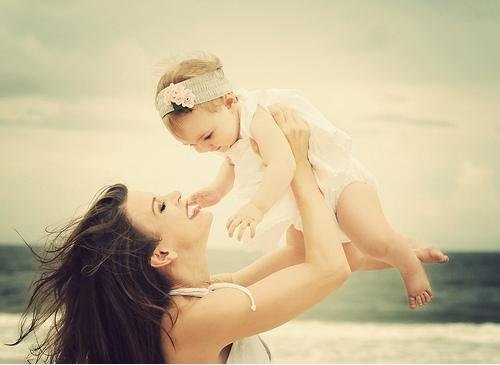 · 请填写标题 ·
点击添加标题文字
Click here to add words Click here to add words Click here to add words Click here to add words
点击添加标题
这里输入简单字概述这里输入简单简单的文字概述这里
输入简单的文字概述简单的文字
点击添加标题
这里输入简单的文字概述
这里输入简单的文字概述
这里输入简单的文字概述
点击添加标题
这里输入简单字概述这里输入简单简单的文字概述这里
输入简单的文字概述简单的文字
点击添加标题
这里输入简单字概述这里输入简单简单的文字概述这里
输入简单的文字概述简单的文字
点击添加标题
When it becomes a quiet state, when it became the world's shadow. He looked at alone, the invisible Shadow as if forever
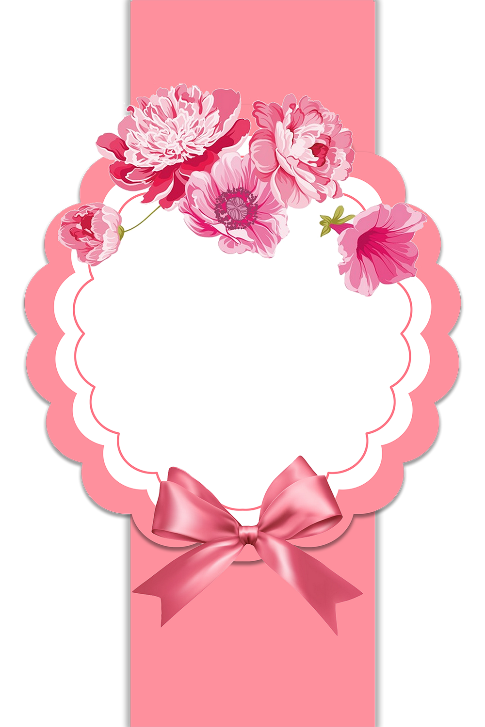 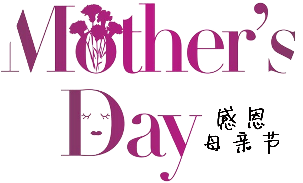 2.
请填写标题
PowerPoint Template
点击添加标题
点击添加标题
点击添加标题
这里输入简单的文字概述
这里输入简单的文字概述
这里输入简单的文字概述
这里输入简单的文字概述
这里输入简单的文字概述
这里输入简单的文字概述
这里输入简单的文字概述
这里输入简单的文字概述
这里输入简单的文字概述
WRITE HERE SOMETHING
Click here to add words Click here to add words Click here to add words Click here to add words
Click here to add words Click here to add words Click here to add words Click here to add words
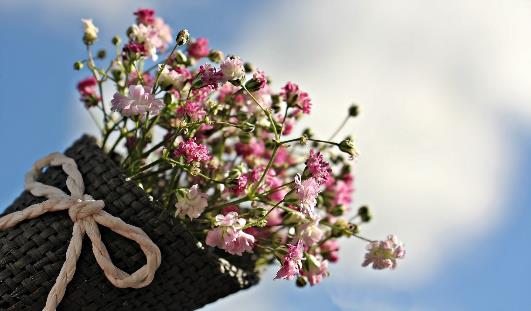 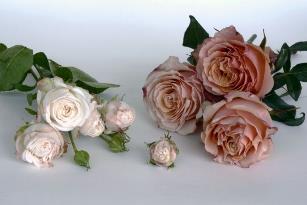 点击添加标题
这里输入简单字概述这里输入简单简单的文字概述这里
输入简单的文字概述简单的文字这里输入简单的文字概述简单的文字
点击添加标题
这里输入简单字概述这里输入简单简单的文字概述这里
输入简单的文字概述简单的文字这里输入简单的文字概述简单的文字
点击添加标题
这里输入简单字概述这里输入简单简单的文字概述这里
输入简单的文字概述简单的文字这里输入简单的文字概述简单的文字
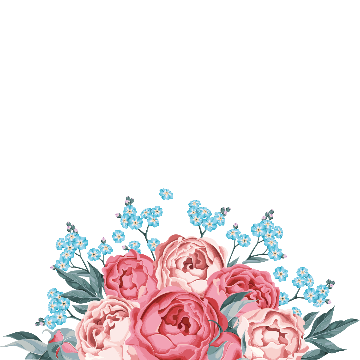 Click here to add words Click here to add words Click here to add words Click here to add words
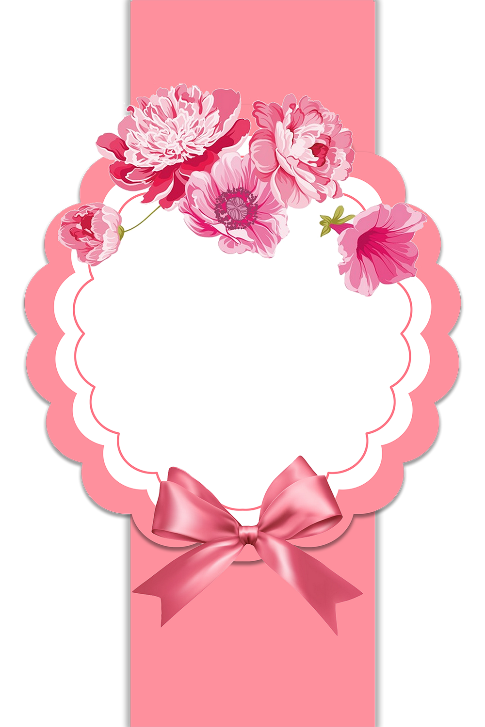 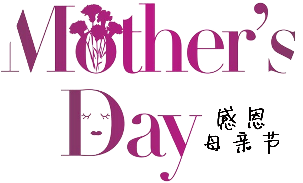 3.
请填写标题
PowerPoint Template
About  Life
When it becomes a quiet state, when it became the world's shadow.
· 请填写标题 ·
About  Life
About  Life
When it becomes a quiet state, when it became the world's shadow.
When it becomes a quiet state, when it became the world's shadow. He looked at alone, the invisible Shadow as if forever
About  Life
When it becomes a quiet state, when it became the world's shadow.
标题文本预设
标题文本预设
点击添加标题
点击添加标题
标题文本预设
标题文本预设
点击添加标题
点击添加标题
点击添加文本概述
点击添加文本概述
点击添加文本概述
点击添加文本概述
点击添加文本概述
点击添加文本概述
这里输入简单的文字概述这里输入简单字概述这里输入简单简单的文字概述这里输入简单的文字概述简单的文字概述这里输入简单的文字概述这里输入简单的文字概述这里输入简单的文字概述这里输入简单的文字概述这里输入这里输入简单的文字概述这里输入简单字概述这里输入这里输入简单的文字概述这里输入简单字概述这里输入这里输入简单的文字概述这里输入简单字概述这里输入这里输入简单的文字概述这里输入简单字概述
母亲像黑夜里的一盏明灯， 在我迷失方向时， 她会指引我走向光明。母亲像秋夜中的明月
在我孤独、无助时， 她会陪伴我，给我充满信心。母亲一天到晚为了我而忙碌， 不辞辛劳，无怨无悔， 在这一年一度的母亲节我要说，妈妈感谢您！
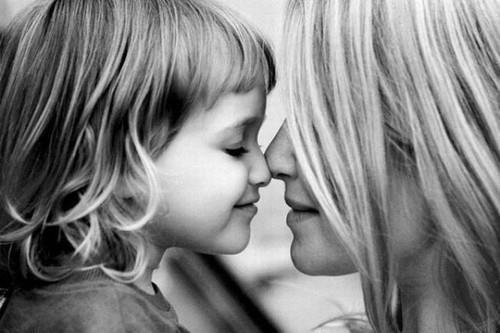 Title Example
Title Example
Title Example
输入您的内容输入您的内容输入您的内容输入您的内容输入您的内容输入您的内容输入您的内容
输入您的内容输入您的内容输入您的内容输入您的内容输入您的内容输入您的内容输入您的
输入您的内容输入您的内容输入您的内容输入您的内容输入您的内容输入您的内容输入您的
F
D
B
A
C
E
G
Title Example
Title Example
Title Example
Title Example
输入您的内容输入您的内容输入您的内容输入您的内容输入您的内容输入您的内容输入您的内容
输入您的内容输入您的内容输入您的内容输入您的内容输入您的内容输入您的内容输入您的内容
输入您的内容输入您的内容输入您的内容输入您的内容输入您的内容输入您的内容输入您的内容输入您
输入您的内容输入您的内容输入您的内容输入您的内容输入您的内容输入您的内容输入您的内容输入您的内容Integer mollis
2011
2013
2015
2017
点击添加标题
点击添加标题
点击添加标题
点击添加标题
Entrepreneurial activities differ substantially depending on the type of organization and
Entrepreneurial activities differ substantially depending on the type of organization and
Entrepreneurial activities differ substantially depending on the type of organization and
Entrepreneurial activities differ substantially depending on the type of organization and
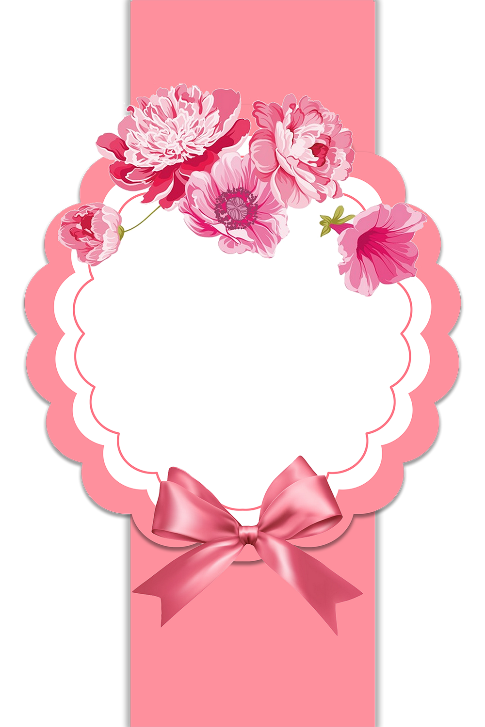 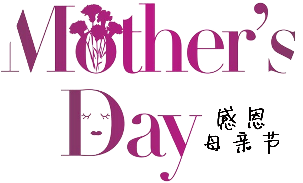 4.
请填写标题
PowerPoint Template
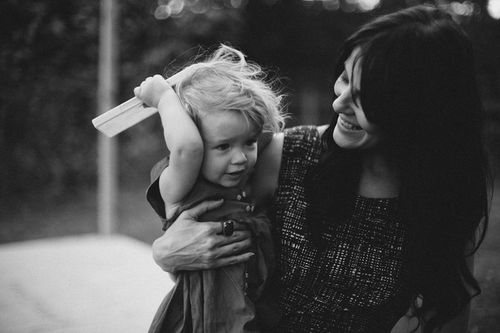 Add The Title
Add The Title
The concepts national income and national product have roughly the same value and can be used interchangeably if our interest is in their sum
The concepts national income and national product have roughly the same value and can be used interchangeably if our interest is in their sum
Add The Title
Add The Title
The concepts national income and national product have roughly the same value and can be used interchangeably if our interest is in their sum
The concepts national income and national product have roughly the same value and can be used interchangeably if our interest is in their sum
点击添加标题
此部分内容作为文字排版占位显示 （建议使用主题字体）
点击添加标题
点击添加标题
点击添加标题
点击添加标题
04
点击添加标题
03
关键词
02
这里输入简单的文字概述
这里输入简单的文字概述
这里输入简单的文字概述
01
关键词
关键词
关键词
点击添加标题
点击添加标题
90%
88%
76%
75%
65%
63%
60%
48%
58%
35%


Put your Amazing Sub Title Here
Put your Amazing Sub Title Here
您的内容输入您的内容内容输入您的内容.输入您的内容输入您的内容输入您的输入您的内容
您的内容输入您的内容内容输入您的内容.输入您的内容输入您的内容输入您的输入您的内容
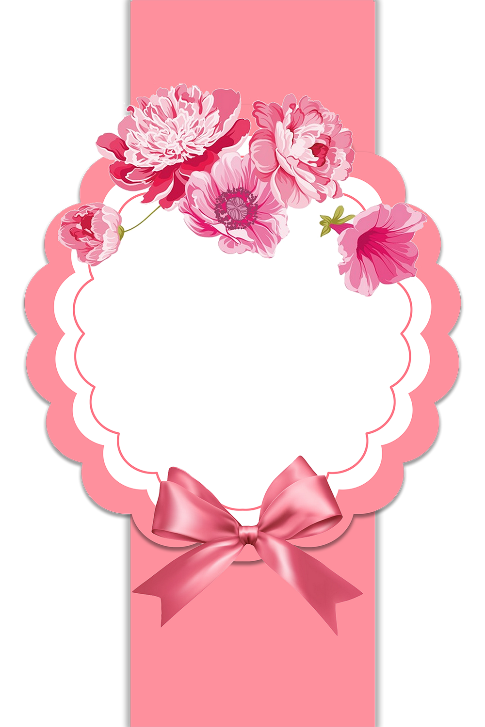 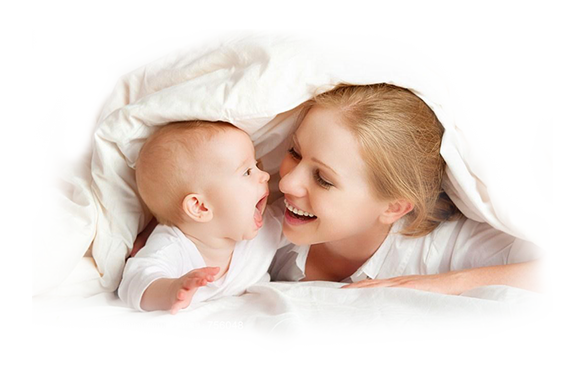 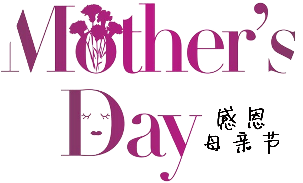 多谢聆听